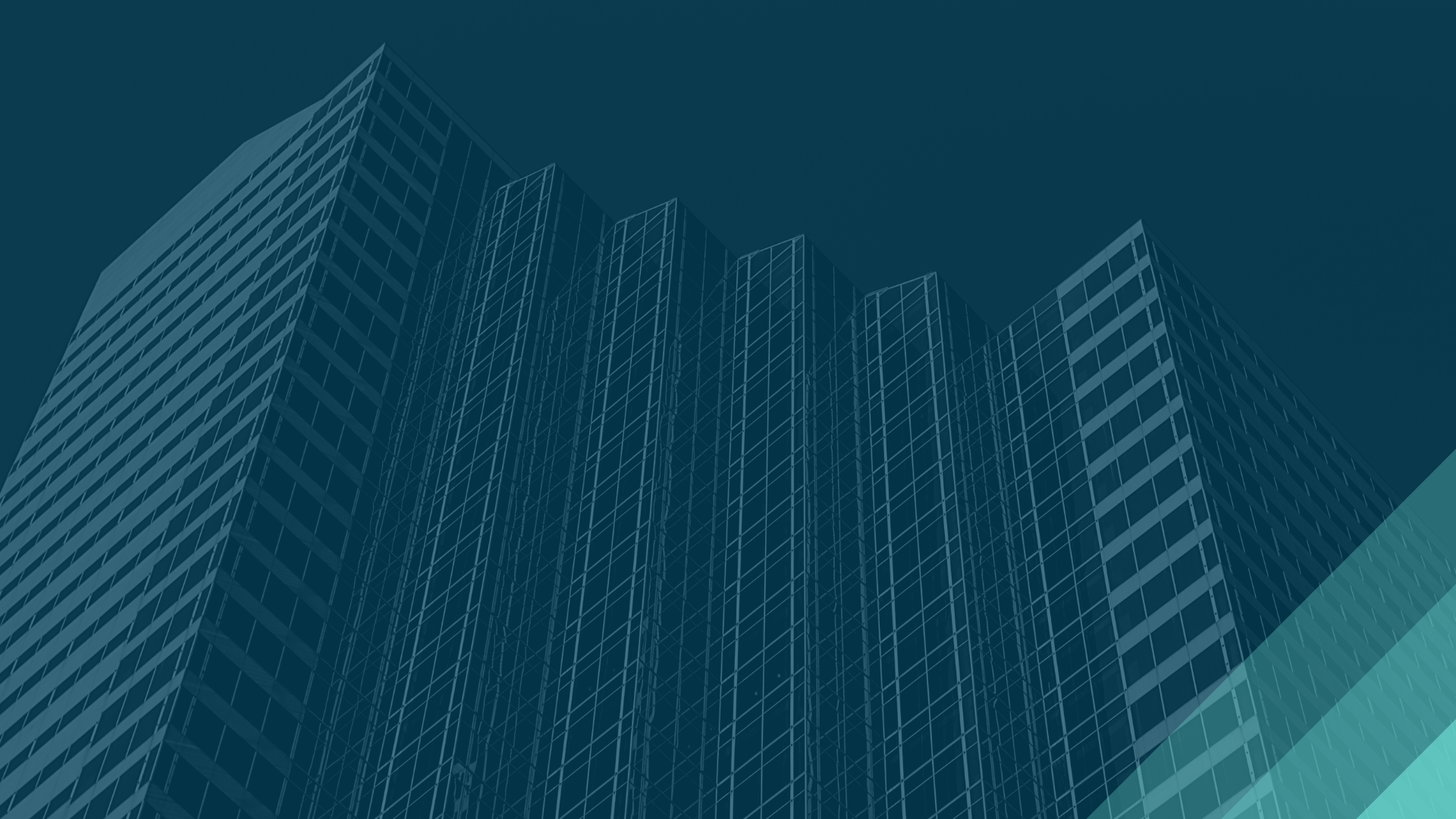 Указ Президента Республики Беларусь от 
2 апреля 2015 г. №146 
«О финансировании закупки современной 
техники и оборудования» в редакции Указа от 18 июня 2020 № 225 "Об изменении Указа Президента Республики Беларусь"
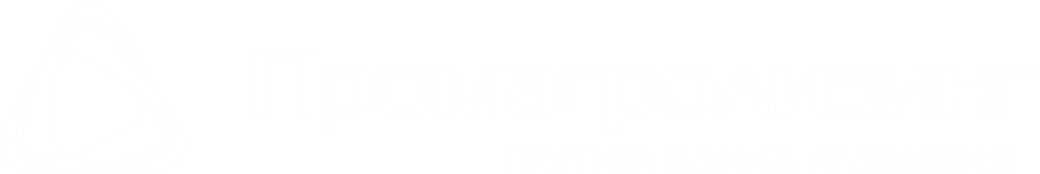 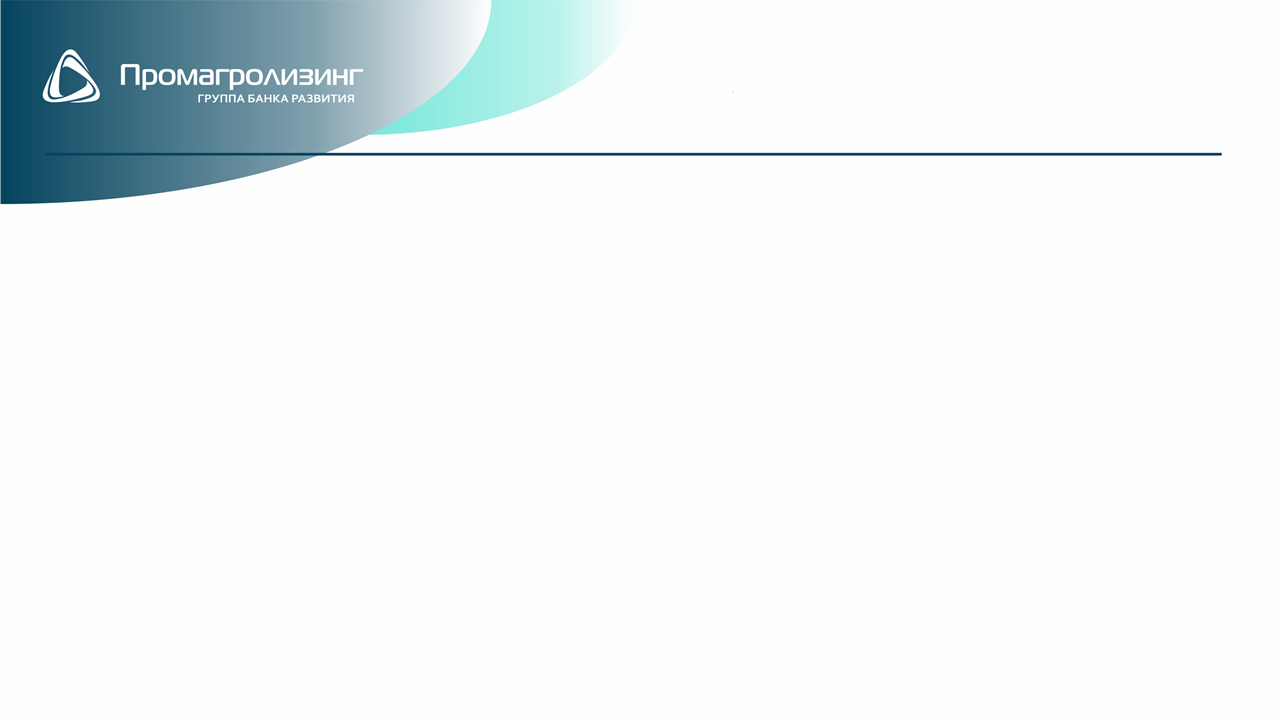 Изменения в Указ от 2 апреля 2015 года № 146 
«О финансировании закупки современной техники и оборудования»
Указом Президента Республики Беларусь от 18 июня 2020 года № 225 внесены дополнения в Указ от 2 апреля 2015 года № 146 «О финансировании закупки современной техники и оборудования», в соответствии с которыми изменены условия приобретения новой техники и оборудования в лизинг с государственной поддержкой.

В соответствии с новой редакцией Указа № 146, как и раньше, юридические лица Республики Беларусь могут приобретать технику и оборудование, которые были произведены на территории Евразийского экономического союза, по договорам лизинга без проведения предусмотренных законодательством процедур закупок за счет собственных, бюджетных и (или) заемных средств, а также средств, полученных бюджетными организациями от осуществления ими в соответствии с законодательством приносящей доходы деятельности и остающихся в их распоряжении.
1
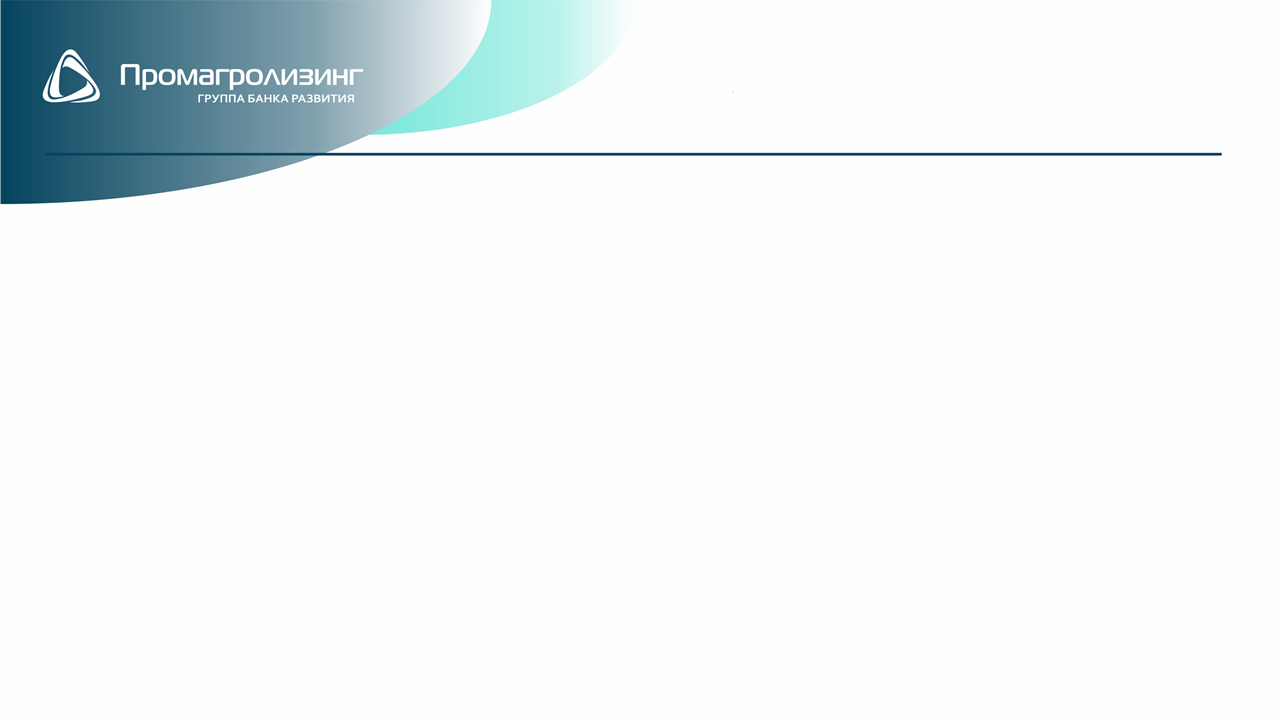 Изменения в Указ от 2 апреля 2015 года № 146 
«О финансировании закупки современной техники и оборудования»
Указом № 146 внесены новые понятия, 
такие как «субсидия», «сельскохозяйственные организации», «организации АПК», «организации ЖКХ» и «неплатежеспособные организации ЖКХ»

Субсидии лизингополучателям на погашение части лизинговых платежей по договорам лизинга на приобретение современной техники и оборудования, заключенным с 1 августа 2020 г., предоставляются за счет средств республиканского бюджета.

Сельскохозяйственные организации - юридические лица, включая их обособленные подразделения, имеющие сельскохозяйственные земли сельскохозяйственного назначения на праве постоянного или временного пользования либо в аренде и производящие сельскохозяйственную продукцию, а также юридические лица, основными видами деятельности которых являются рыбоводство, подготовка и прядение льняного волокна, благоустройство и обслуживание ландшафтных территорий в части услуг по мелиорации, осушение сельскохозяйственных участков, строительство оросительных систем (каналов), гидротехнических сооружений, дамб и плотин, дноочистительные, дноуглубительные и прочие гидротехнические работы, осуществляемые для нужд сельского хозяйства, эксплуатация оросительных систем и оборудования.

Организации АПК - юридические лица, включая их обособленные подразделения, основными видами деятельности которых являются производство сельскохозяйственной продукции, рыбоводство, заготовка и переработка сельскохозяйственной продукции, производимой в Республике Беларусь, предоставление услуг в области растениеводства и животноводства, а также ветеринарных, мелиоративных услуг и услуг по обслуживанию сельского хозяйства.

Организации ЖКХ - входящие в систему Министерства жилищно-коммунального хозяйства хозяйственные общества, акции (доли в уставных фондах) которых принадлежат административно-территориальным единицам, и организации, имущество которых находится в коммунальной собственности, деятельностью которых управляют структурные подразделения местных исполнительных и распорядительных органов, осуществляющие государственно-властные полномочия в сфере жилищно-коммунального хозяйства, а также объединяющие такие организации государственные объединения.

Неплатежеспособные организации ЖКХ - организации ЖКХ, имеющие значения коэффициента текущей ликвидности и коэффициента обеспеченности собственными оборотными средствами менее нормативных в течение четырех кварталов, предшествующих составлению последней бухгалтерской отчетности, а также значение коэффициента обеспеченности обязательств активами более 0,85.
2
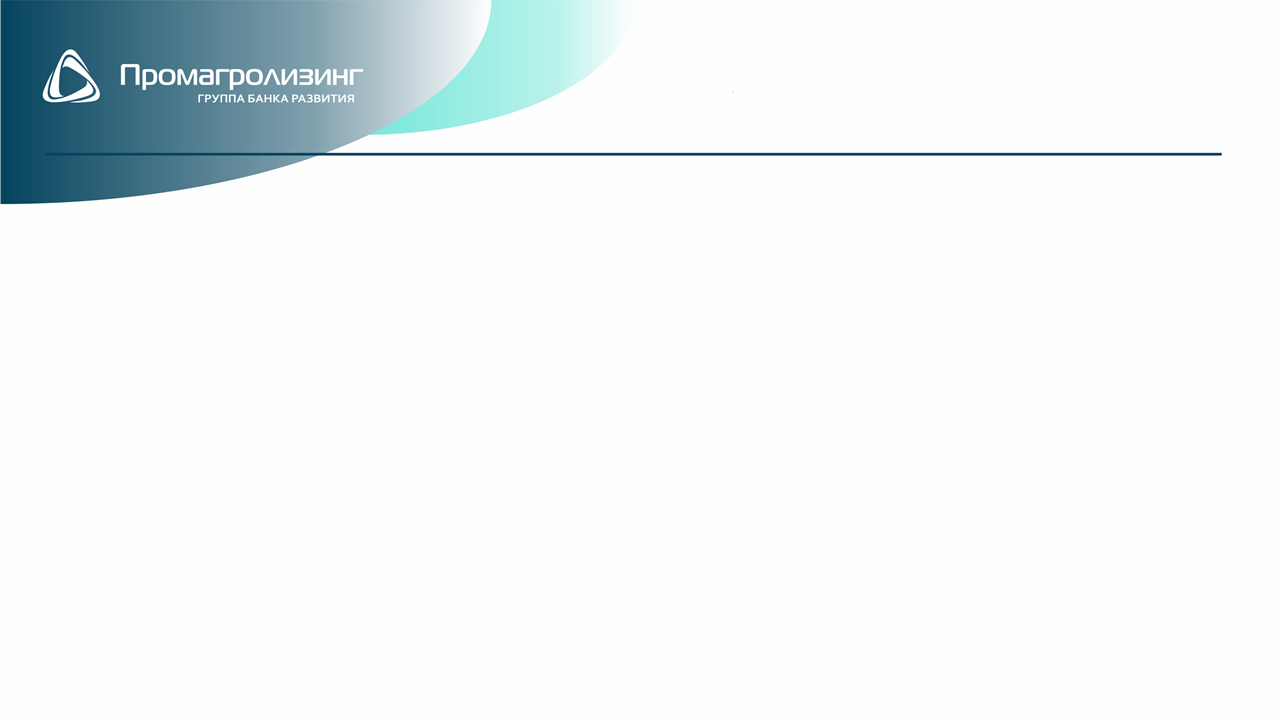 Схема Указа №146 
(в редакции Указов № 225 и других)
Банки и ОАО «Банк развития Республики Беларусь»
Производители техники и оборудования
Предоставление кредита на рыночных условиях
Заключение договора на поставку техники
Лизинговые компании с собственным капиталом не менее 100 млн. руб.
Заключение договора лизинга на условиях аванса не менее  10 % от стоимости предмета лизинга, лизинговой ставки соответствующей предоставленному кредиту, увеличенной на 2 %
Заключение договора лизинга на условиях аванса не менее 15 % от стоимости предмета лизинга, лизинговой ставки соответствующей предоставленному кредиту, увеличенной на 2 %
Лесохозяйственные, природоохранные учреждения, деревообрабатывающие организации
Иные организации
Сельскохозяйственные организации  и организации ЖКХ
Предоставление субсидии от непогашенной контрактной стоимости ежемесячно в размере не более ставки рефинансирования, увеличенной на 3 %
Предоставление субсидии в два этапа (каждый в размере 15 % от стоимости предмета лизинга с учетом НДС): первый – в течение месяца после передачи предмета лизинга в финансовую аренду, второй – через 3 года 6 месяцев
Предоставление субсидии в два этапа (каждый в размере 10 % от стоимости предмета лизинга с учетом НДС): первый – в течение месяца после передачи предмета лизинга в финансовую аренду, второй – через 3 года 6 месяцев
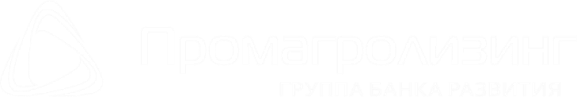 4
Республиканский бюджет
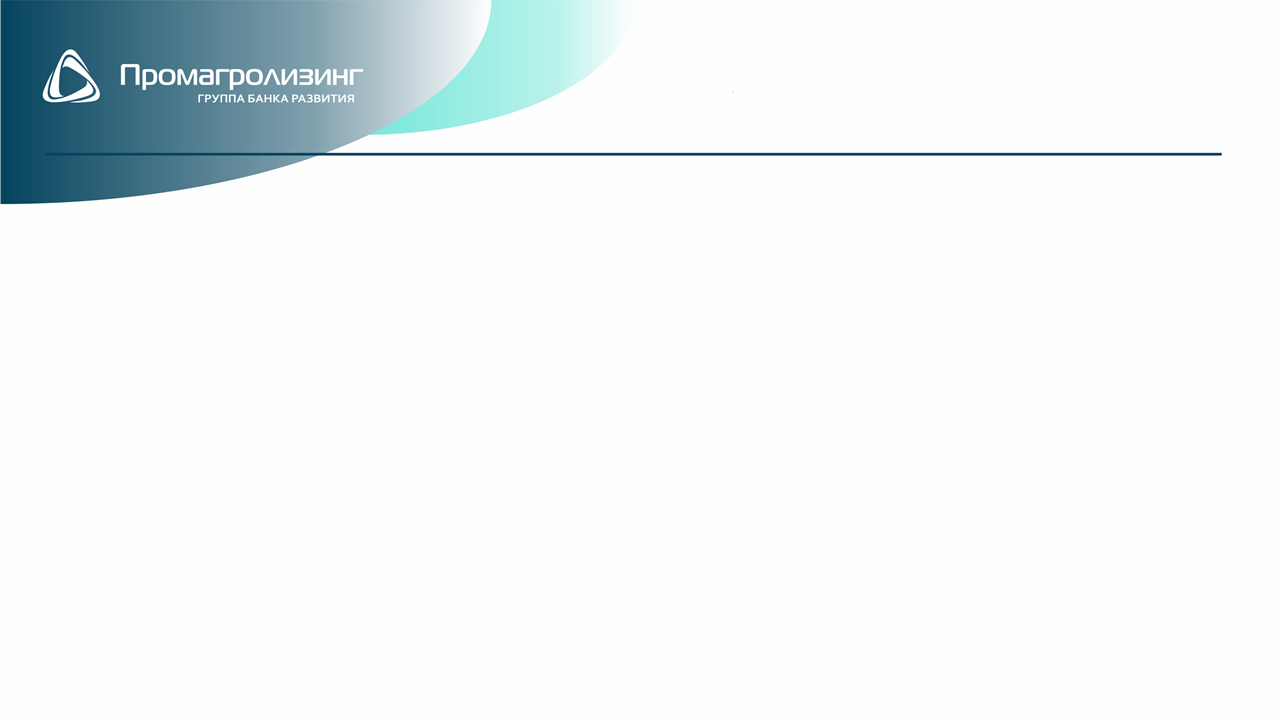 Лизинговая программа в рамках Указа №146
для сельскохозяйственных организаций и организаций ЖКХ
5
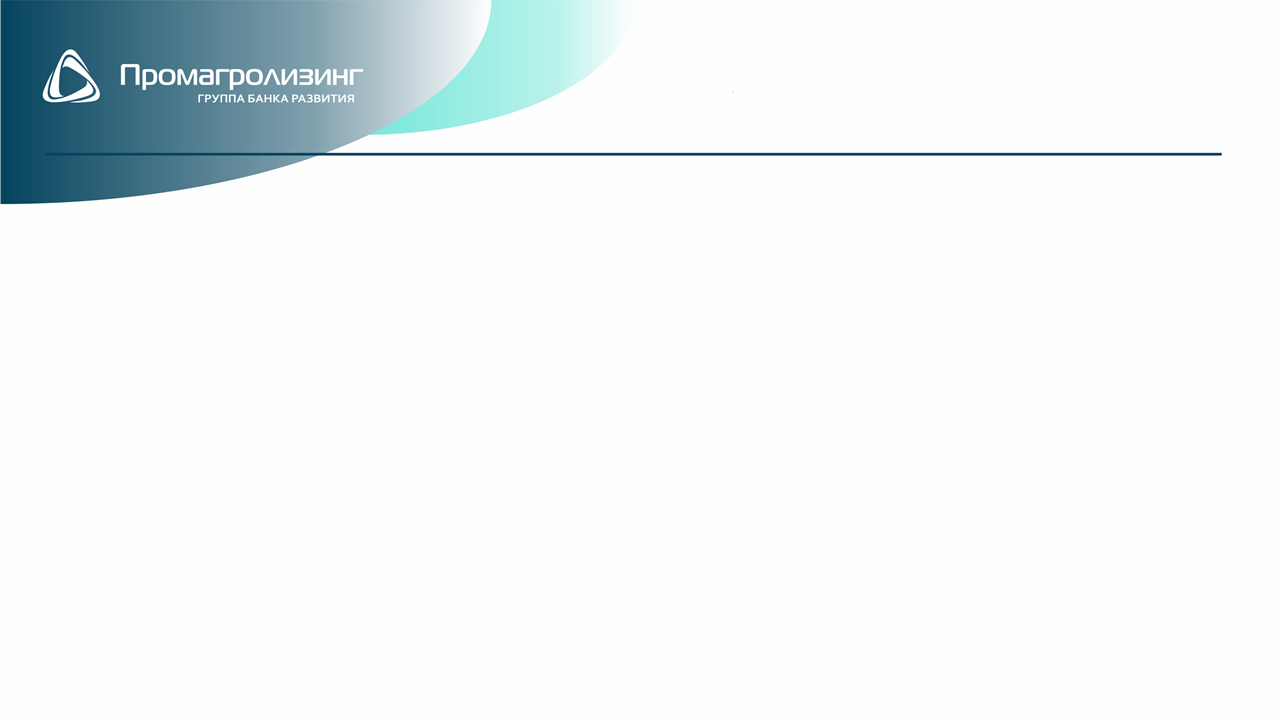 Лизинговая программа в рамках Указа №146
для государственных лесохозяйственных и природоохранных учреждений, а также деревообрабатывающих организаций
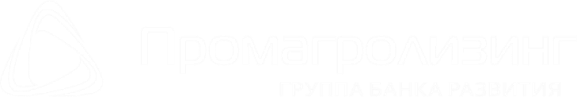 6
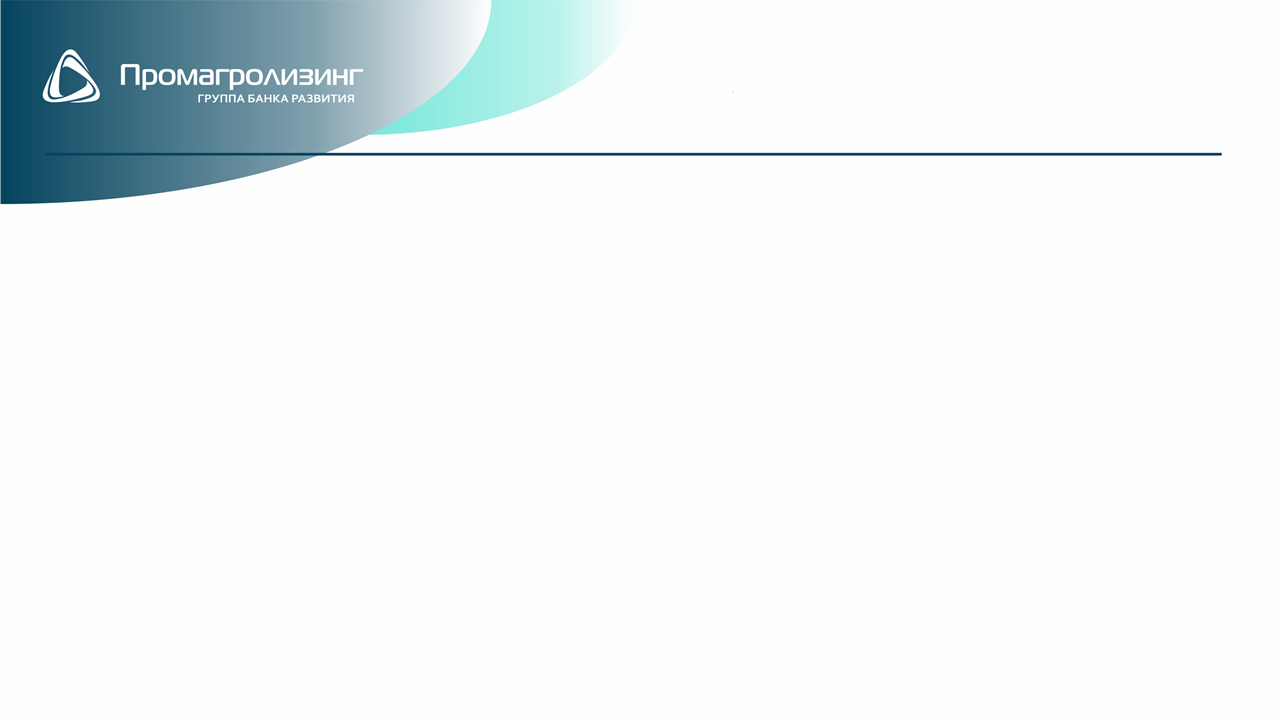 Лизинговая программы в рамках Указа №146 для
организаций , задействованных в иных отраслях экономики,
включающая организации агропромышленного комплекса
7
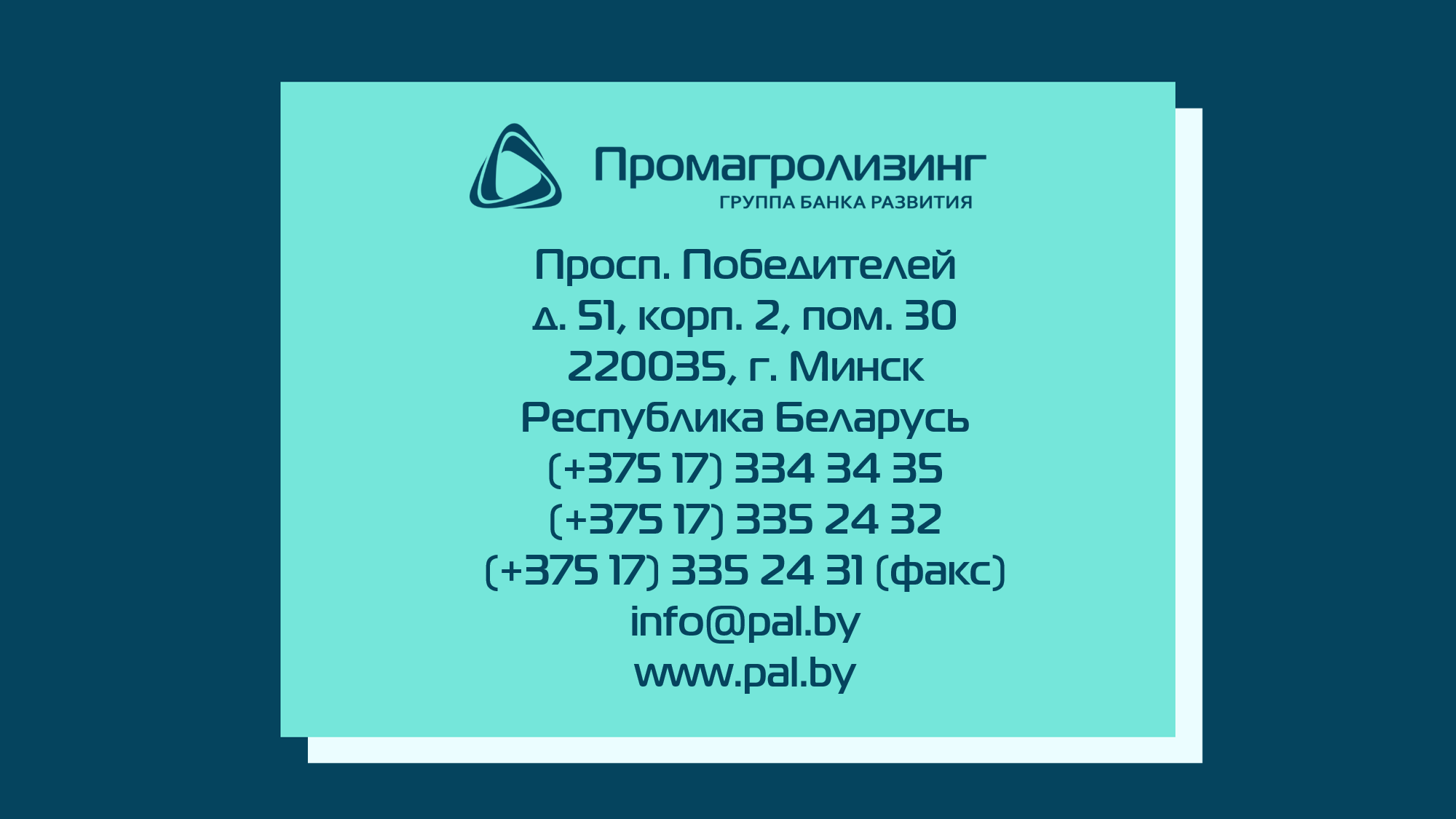